The Learning Consortium for the Creative Economy
February 19, 2015
Webinar will start 3 minutes after the hour
What is the  Learning Consortium?
A.       B.        C.       D.
Who is presenting today?
•	Steve Denning is a board member of Scrum Alliance and combines several decades of management experience at the World Bank with many years of consulting and research on leadership and management issues. He now writes for Forbes.com. He is the author of eight books, including The Leader’s Guide To Radical Management (2010) and The Leader’s Guide To Storytelling (2010).
•	Jay Goldstein is an adjunct lecturer in entrepreneurship at McCormick School of Engineering at Northwestern University. He teaches Entrepreneurial Selling and Scaling with the application of advanced Agile mind-sets and methods; he is a serial entrepreneur and was a founding partner in Jabbok River Group, which invests in early-stage companies to accelerate innovation and growth.
•	Michael Pacanowsky is the director of the Center for Innovative Cultures at the Bill and Vieve Gore School of Business at Westminster College in Salt Lake City, Utah. He is also the Gore-Giovale Chair in Business Innovation at Westminster College. He worked for several decades with W. L. Gore and Associates.
2
The Learning Consortium for the Creative Economy
A.       B.        C.       D.
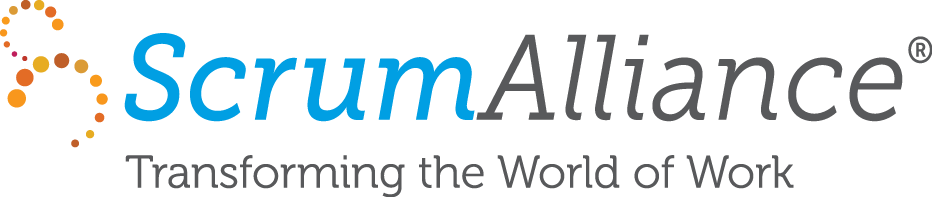 Agenda
A.  Recap on the Creative Economy
B.  Questions on the Creative Economy
C.  Scaling of Scrum and Agile
D.  Progress on the Learning Consortium
3
The Learning Consortium for the Creative Economy
A.       B.        C.       D.
Poll result from January 21 webinar: 
I am most interested in: 
Participate in webinars on the Creative Economy …………….. 37%

Being informed about the Learning Consortium ………......... 30%

Participate in a community of practice …………………………….. 13%

Establishing/leading such a community of practice …………..   7%

Participate in online discussion …………………………………………   6%
4
The Learning Consortium for the Creative Economy
A.       B.        C.       D.
Poll  

I participated in the January 21 webinar
                        Yes

                        No
5
What is the Creative Economy?
A.       B.        C.       D.
The vertical world of traditional management
Turbulent environment  
Liabilities 
   Complexity
   Inefficient   Lacking agility
   Average = inadequate
  Non-collaborative
  Linear plans
  Dispiriting to staff
  Customer is absent
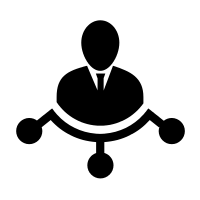 Boss
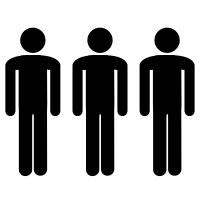 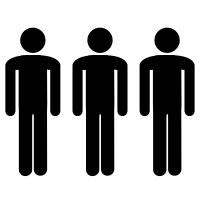 Individuals
Roles
Rules
Plans
Reports
What is the Creative Economy?
A.       B.        C.       D.
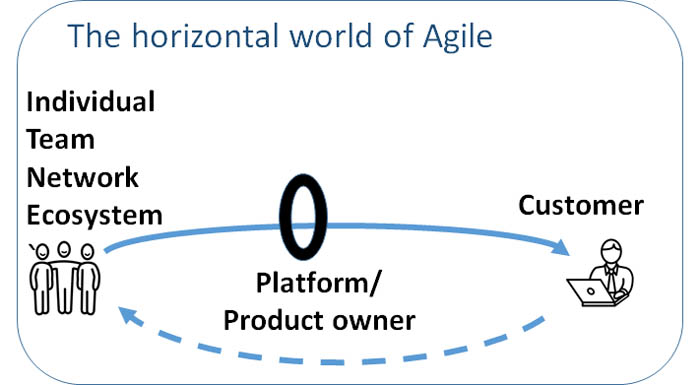 What is the Creative Economy?
A.       B.        C.       D.
Vertical mindset
Horizontal mindset
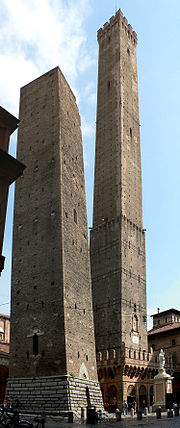 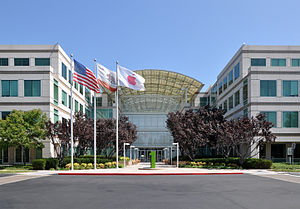 What is the Creative Economy?
A.       B.        C.       D.
The Copernican Revolution in management
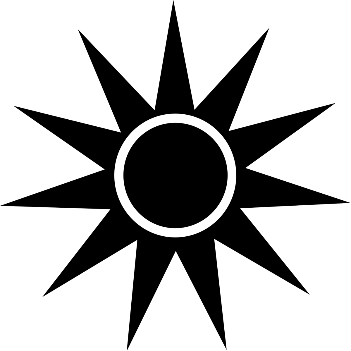 Firm
Customer
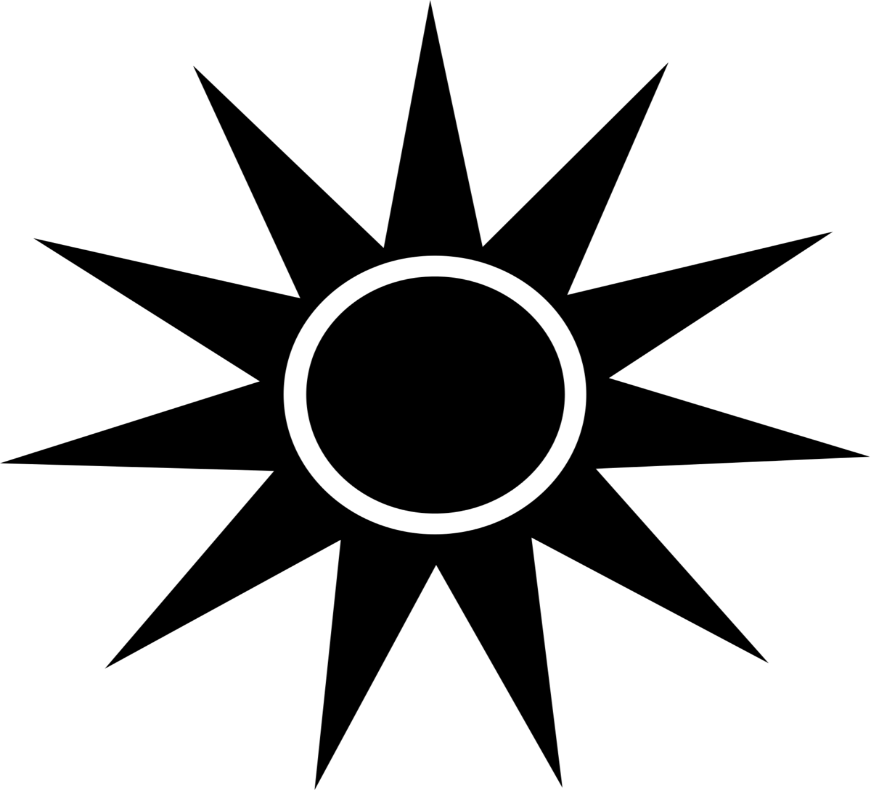 Customer
The firm
It is leading to vast economic, social and political change
9
The transition to the Creative Economy is more difficult than it looks
A.       B.        C.       D.
The Creative Economy
Make money for shareholders
Traditional Management
Goal
Goal
Delighting customers
Role
Top down commands
Communications
Managers are controllers of individuals
Role
From controller to enabler
From command to conversations
Communications
Coordination
Efficiency, cost cutting
Bureaucracy:rules, plans, reports
Values
TransparencyImprovementSustainability
From bureaucracy to Agile, Scrum, Lean
From value to values
Coordination
Values
The elements are interlocking
What is the Creative Economy?
A.       B.        C.       D.
The transition is under way at the team level
Team`
Customer
Agile/Scrum
Bureaucracy
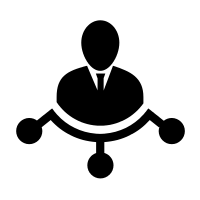 Boss
Product owner
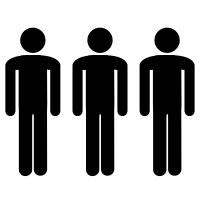 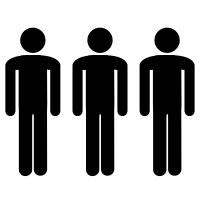 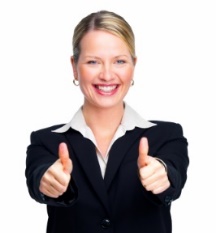 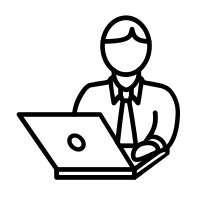 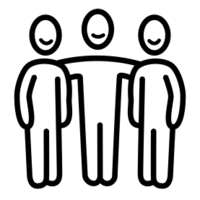 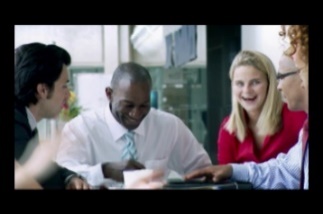 Individuals
11
What is the Creative Economy?
A.       B.        C.       D.
The transition is also under way at the level of the firm
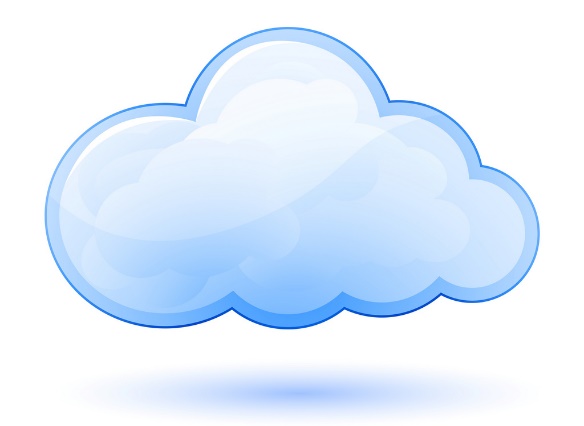 Creative economy
Traditional economy
Cloud
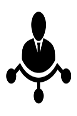 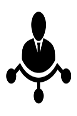 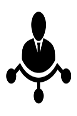 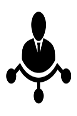 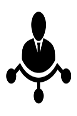 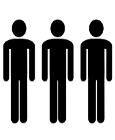 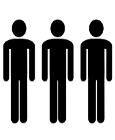 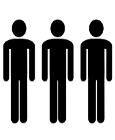 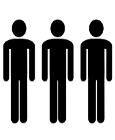 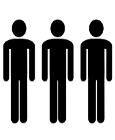 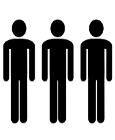 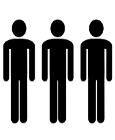 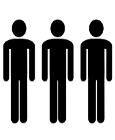 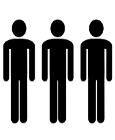 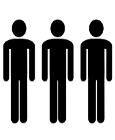 TeamsNetworks
Ecosystems
Platform
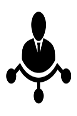 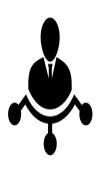 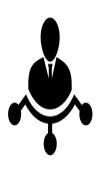 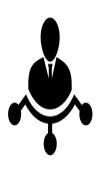 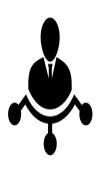 Customer
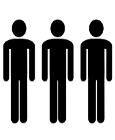 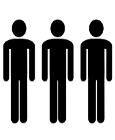 12
What is the Creative Economy?
A.       B.        C.       D.
There are many partial transitions
Plugging Scrum teams into a bureaucracy creates friction
Boss
Boss
Boss
Product owner
Team
Customer
Boss
Boss
Boss
Scrum
13
What is the Creative Economy?
A.       B.        C.       D.
Poll result from January 21
Where I work, there is tension between way Scrum teams are run and the way the rest of the organization is managed.
14
What is the Creative Economy?
A.       B.        C.       D.
Poll: 

Where I work, there is tension between way Scrum teams are run and the way the rest of the organization is managed.
To someextent
Yes
Not sure
No
Not relevant to my firm
15
What is the Creative Economy?
A.       B.        C.       D.
There are many partial transitions
Plugging Scrum teams into a bureaucracy creates friction
Boss
Boss
Boss
Product owner
Team
Customer
Boss
Boss
Boss
Scrum
16
Questions on the Creative Economy
A.       B.        C.       D.
Where did the term, "Creative Economy" come from? Is there a better term? - Sue
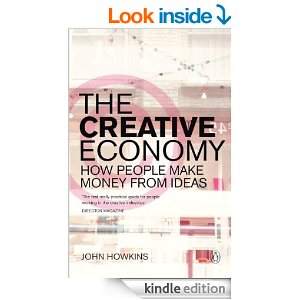 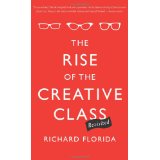 Questions on the Creative Economy
A.       B.        C.       D.
Q.    Is there a better term? 

Possibilities include: 
         - Agile?
         - the Innovation Economy?
         - Innovation Management?
         - the Creative Economy?
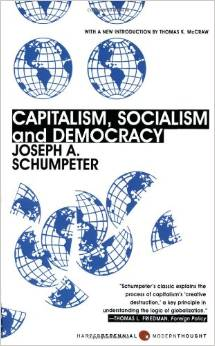 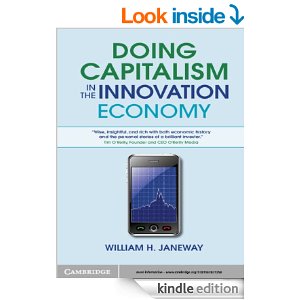 Questions on the Creative Economy
A.       B.        C.       D.
Q.  So what needs to change at the "C" level of a public company to align the paradigm shift now under way at the Scrum team level? – Kurt
The transition to the Creative Economy is more difficult than it looks
A.       B.        C.       D.
The Creative Economy
Make money for shareholders
Traditional Management
Goal
Goal
Delighting customers
Role
Top down commands
Communications
Managers are controllers of individuals
Role
From controller to enabler
From command to conversations
Communications
Coordination
Efficiency, cost cutting
Bureaucracy:rules, plans, reports
Values
TransparencyImprovementSustainability
From bureaucracy to Agile, Scrum, Lean
From value to values
Coordination
Values
The elements are interlocking
What is the Creative Economy?
A.       B.        C.       D.
“Maximizing shareholder value” 

Jack Welch former CEO of GE has called it “the dumbest idea in the world.”

Vinci Group Chairman and CEO Xavier Huillard has called it “totally idiotic.”

Alibaba CEO Jack Ma has said that “customers are number one; employees are number two and shareholders are number three.”

Paul Polman, CEO of Unilever [has denounced “the cult of shareholder value.”

John Mackey at Whole Foods has condemned businesses that “view their purpose as profit maximization and treat all participants in the system as means to that end.”

Just two weeks ago, Marc Benioff, CEO of Salesforce declared that this still-pervasive business theory is “wrong.”
21
What is the Creative Economy?
A.       B.        C.       D.
Economics is driving change
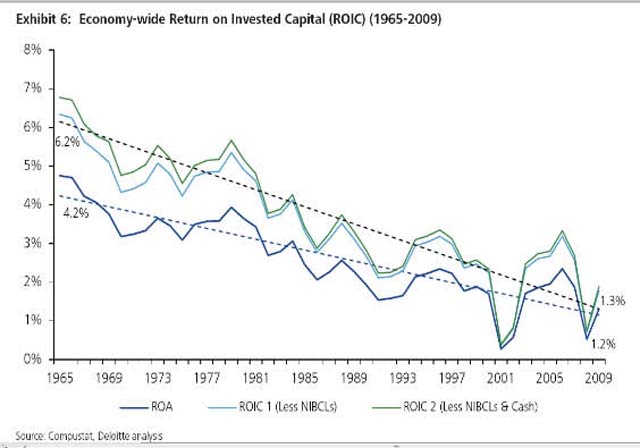 ROA and ROIC on US firms 1965-2011: Deloitte Center for the Edge
For more and more firms, the question is: change or die
22
Questions on the Creative Economy
A.       B.        C.       D.
Q.  Is traditional leadership is willing to lose power moving to Agile where the power resides in the team? – Fernando, Michael
Team`
Customer
Agile/Scrum
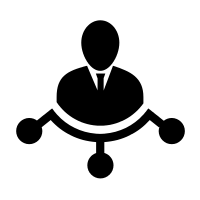 Boss
Product owner
Bureaucracy
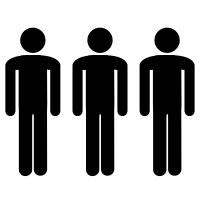 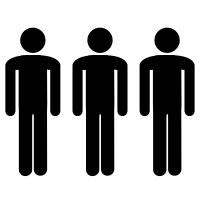 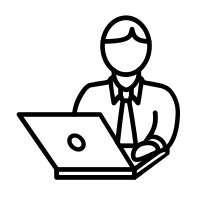 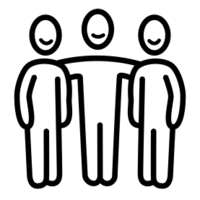 Individuals
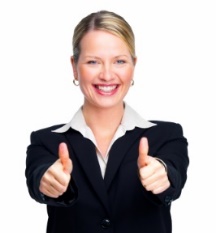 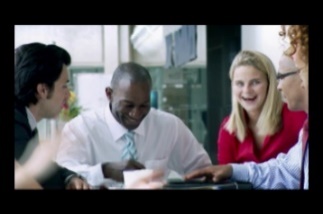 What is the Creative Economy?
A.       B.        C.       D.
Q. Have the firms you sometimes cite as exemplars like Apple, Amazon, Google or Salesforce really made the transition? 

   Aren’t they just as bureaucratic as the old dinosaurs?
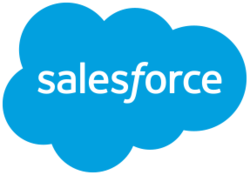 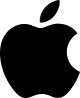 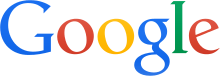 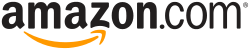 24
What is the Creative Economy?
A.       B.        C.       D.
Q. Is W.L. Gore & Associates an example of a firm that has made the journey to the Creative Economy?
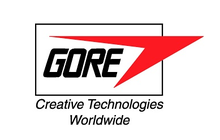 25
What is the Creative Economy? Scaling…
A.       B.        C.       D.
Q. Does this have anything to do about “scaling”?
26
What is the Creative Economy? Scaling…
A.       B.        C.       D.
At the TEAM Level
At the ENTERPRISE Level
27
What is the Creative Economy? Scaling…
A.       B.        C.       D.
Friction in 88% of Cases
Boss
Boss
Boss
Product owner
Team
Customer
Boss
Boss
Boss
Scrum
28
What is the Creative Economy? Scaling…
A.       B.        C.       D.
Scaling at the level of:

    1. multiple teams working on the same product
    2. multiple teams working on different products
    3. cultural change throughout the organization
29
What is the Creative Economy? Scaling…
A.       B.        C.       D.
Benefit for Peer-to-Peer Learning: 
A Journey of Discovery
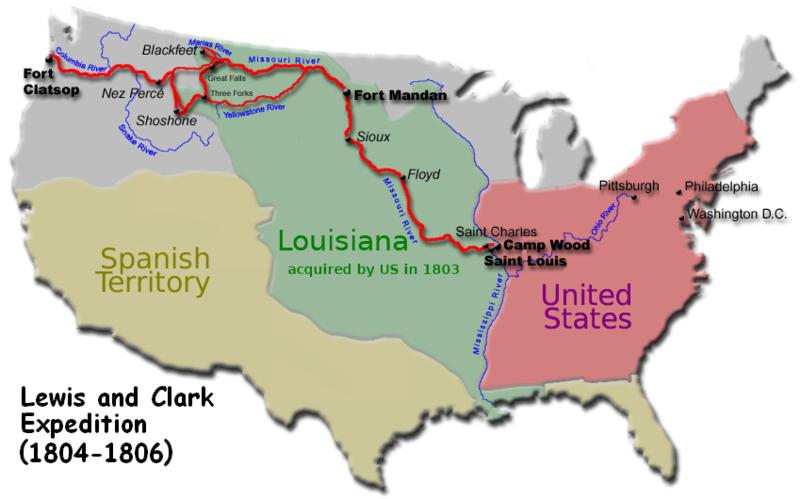 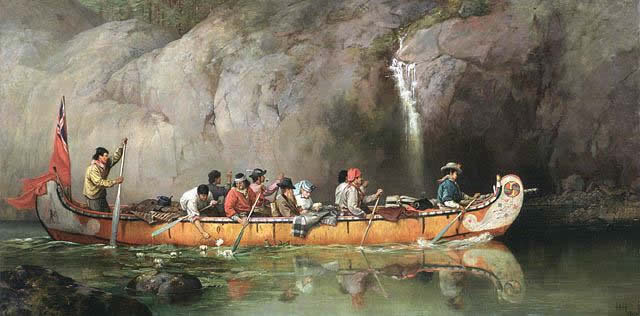 Scaling Territory
30
What is the Creative Economy?
A.       B.        C.       D.
Poll

I am optimistic that my firm can make the transition to the Creative Economy

       Yes
       No 
       Not sure
       Not relevant
31
What is the  Learning Consortium?
A.       B.        C.       D.
C. How can firms learn how to make this difficult transition?

One suggestion:
A Learning Consortium
32
What is the  Learning Consortium?
A.       B.        C.       D.
What is the Learning Consortium?
The Learning Consortium enables firms that are on a journey towards the Creative Economy with more Agile modes of operating and continuous customer-focused innovation to work together to enable each member to optimize their competitiveness in a win-win environment using shared resources, experience and trust..
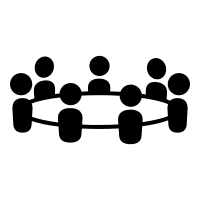 33
What is the  Learning Consortium?
A.       B.        C.       D.
How the Learning Consortium will work
We are inviting a group of firms to join the Consortium by end-February 2015.
Members will share their progress on the shift to the Creative Economy
Members will select the five most interesting firms for site visits.
Site visits will take place from April through September 2015.
An on-line conversation space for members will be established.
An informal advisory panel will be available for consultation by members.
A conference will be organized later in 2015.
A report on findings of the consortium will be prepared in consultation with members
34
What is the  Learning Consortium?
A.       B.        C.       D.
What are the benefits of joining the Consortium ?
Member Direct benefits
Peer-to-peer learning on site visits
A forum for trusted conversations in a safe space
Informal learning from other participants
On-line learning in real-time
The Learning Consortium conference and report
Indirect benefits
Member-determined agenda
Access to core-team and the informal advisory panel
Assurance of state-of-the-art expertise
Brand recognition as an innovative company
Enhanced personal networks in management innovation
35
How can you help?
A.       B.        C.       D.
Who are the likely members of the Learning Consortium?
36
What is the  Learning Consortium?
A.       B.        C.       D.
Who can join the Learning Consortium?
Any organization can join that is:
Wanting to accelerate its journey towards the Creative Economy
Keen to learn from other practitioners on the same journey
Willing to share its experience with other practitioners
Able to pay an administrative fee (now fixed at US $ 7,500)
Willing to accept the Code of Ethics, which includes:
     No selling of services in the course of the Consortium
     No solicitation of staff by means of the Consortium
37
How can you help?
A.       B.        C.       D.
What about including other methodologies like Kanban? – Linda, Ricardo

Q. What are the future plans to expand to other places like Africa or Latin America? - Tony

What about small firms? - Alex
Q. Can an association join? – Alexander

Q. Is the fee reasonable? - Christina
38
How can you help?
A.       B.        C.       D.
Q. Are you looking for C-suite participants in the Learning Consortium? People lower down may not have needed influence. – Jeff Q. Would participating in the Learning Consortium make sense for consulting organizations? – Amy Q.  Could Registered Educational Providers (REPs) join? – Donna Q.  If my organization decides not to join, can I join as an individual? – Iwona
39
What is the  Learning Consortium?
A.       B.        C.       D.
How can you help the Learning Consortium?
You could help us identify more member candidates
 
Is your firm 
On a journey towards the Creative Economy?
Interested in learning from other practitioners?
Willing to share its experience?

Let us know. We would love to talk with you.

Contact: learningconsortium@scrumalliance.org
40
What is the  Learning Consortium?
A.       B.        C.       D.
Questions?
41
How can you help?
A.       B.        C.       D.
Poll
I want to be kept informed about progress of the Learning Consortium
I want to participate in a series of webinars on the Creative Economy
I want to participate in an (asynchronous) online Google group discussion about the Learning Consortium.
I want to participate in a "community of practice" on the Creative Economy.
I am interested in establishing and leading such a community of practice.
42
Thank you for attending
The Learning Consortium for the Creative Economy 
February 19, 2015